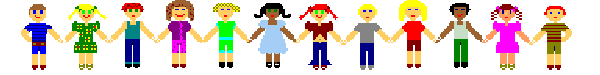 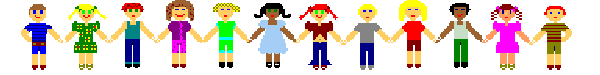 I connettivi e le sequenzeClasse 4 D Ins. Anna Toscano
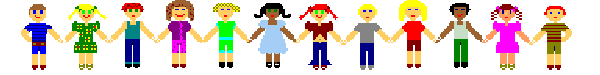 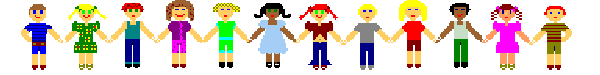 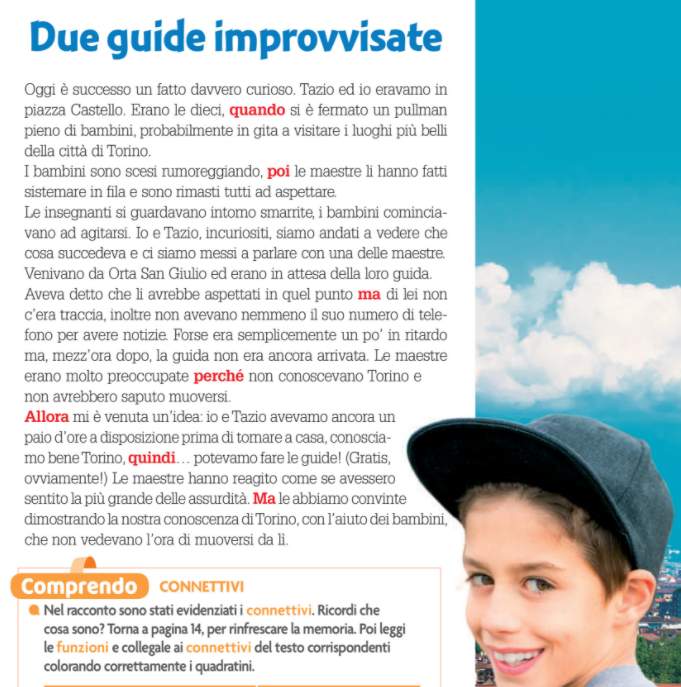 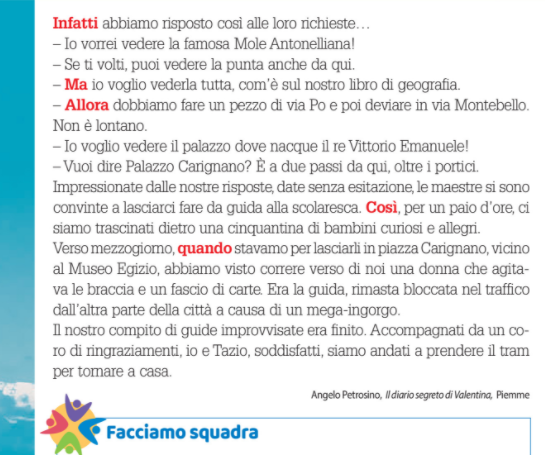 Ma cosa sono i connettivi?
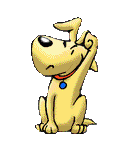 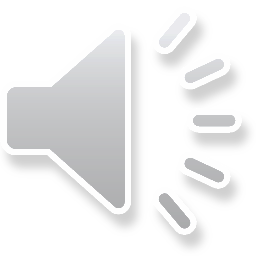 Audiolettura sul testo digitale
https://digimparoprimaria.capitello.it/app/books/CPAC89_4263156A/html/20
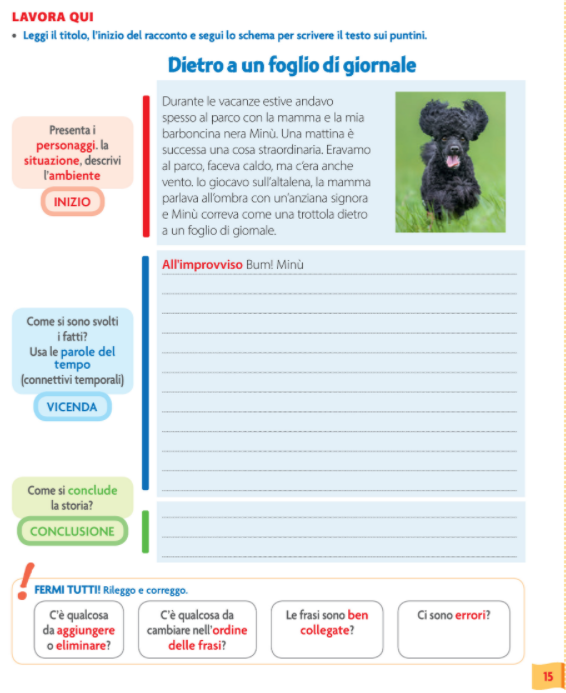 Puoi usare i seguenti connettivi temporali: poi, dopo, prima, in seguito, successivamente, alla fine, da quel giorno,  nel frattempo, mentre…
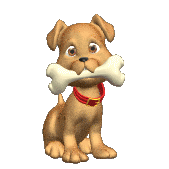 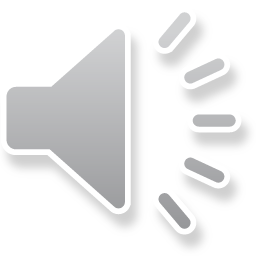 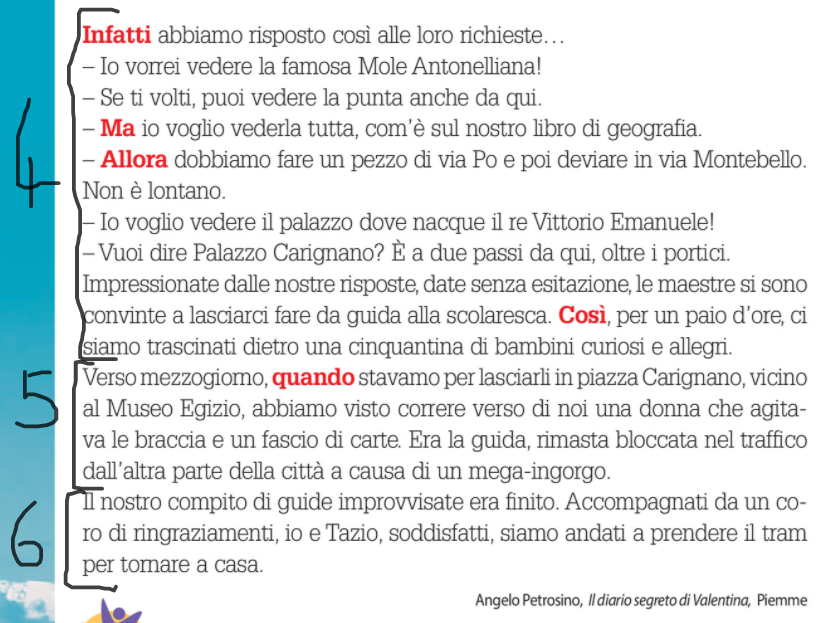 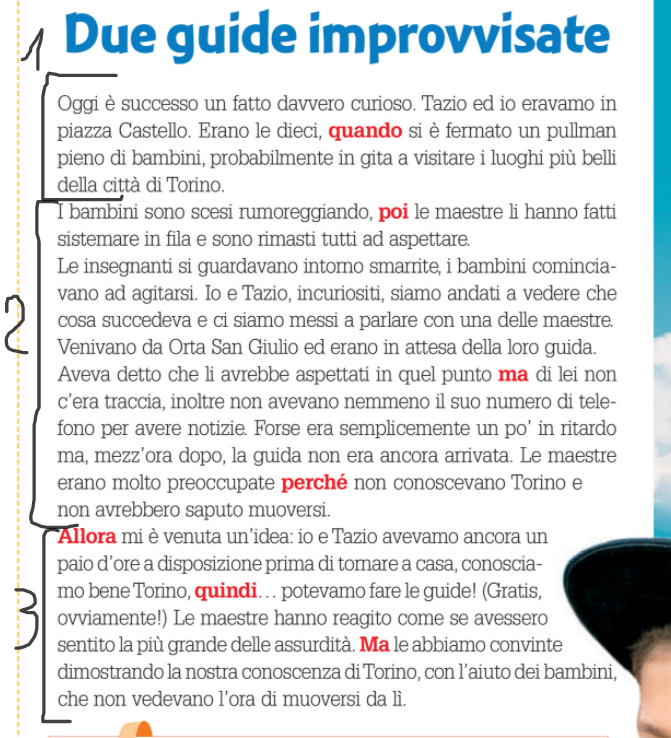 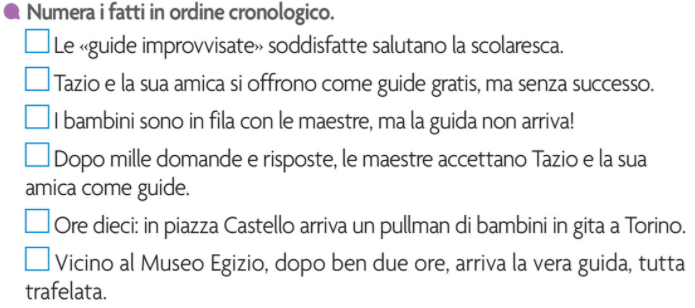 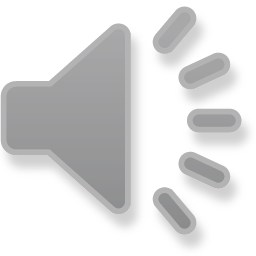 NARRATIVE
si raccontano gli avvenimenti e le azioni dei personaggi.
Ricorda!Le sequenzepossono essere
DESCRITTIVE
Si descrivono personaggi, luoghi, oggetti, situazioni, modi di fare.
RIFLESSIVE 
Riportano i giudizi, le opinioni, le riflessioni dei personaggi o del narratore.
DIALOGICHE
Riportano i dialoghi dei personaggi usando il discorso diretto.
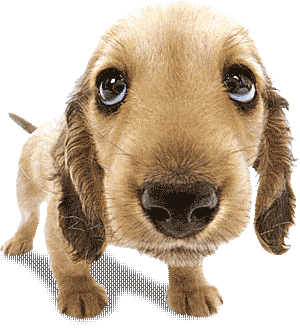